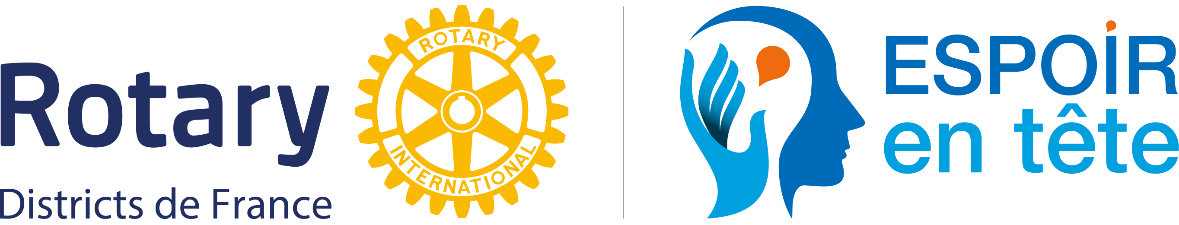 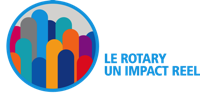 Historique
Idée des Gouverneurs de l’année 2004-2005 à l’occasion du centenaire du Rotary
Marquer avec éclat l’évènement 

Contribuer financièrement et de façon significative                 

La Recherche sur le Cerveau
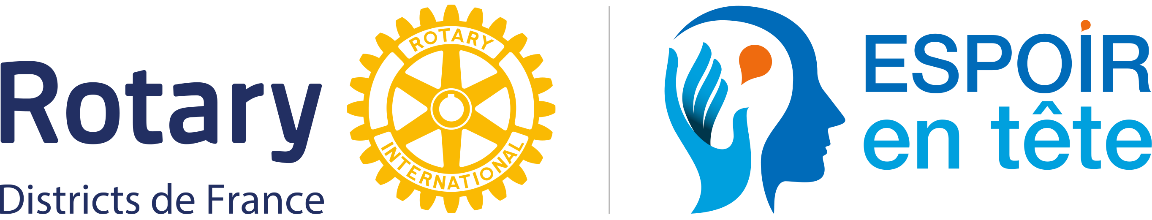 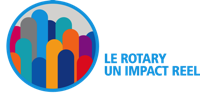 Historique
Création de l’Association « ESPOIR EN TETE »
Conseil d’administration composé de 
12 Gouverneurs
4 past-Gouverneurs
4 Gouverneurs en exercice
4 Gouverneurs élus
1 Président - 1 Secrétaire - 1 Trésorier 
Des conseillers, des délégués nationaux, 
2 délégués de district
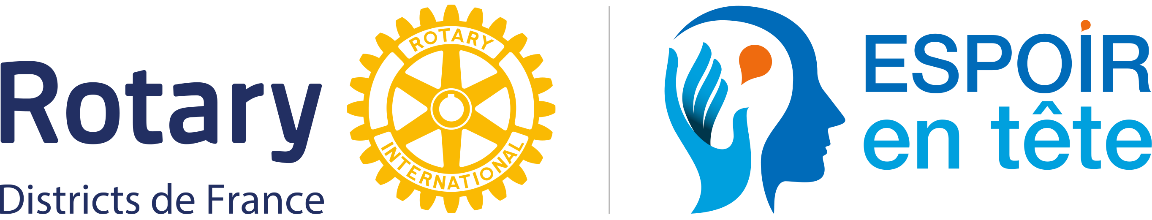 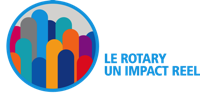 Philosophie
Contribuer à
La Recherche sur le Cerveau
en évitant au maximum les frais annexes pour affirmer que :
1 euro collecté est 1 euro distribué
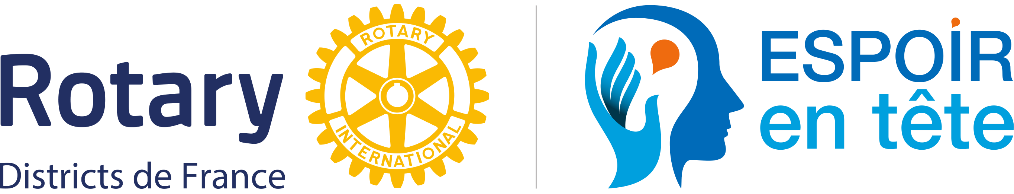 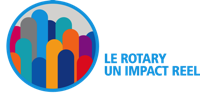 Philosophie
Exemple FRCMissions sociales 76 %Frais de Fonctionnement 8 % 
Frais de Recherche de Fonds 10 % Engagements à réaliser et Résultat 6 %
Tout donner !
Espoir en tête : 100 %
FRC : 76 %
Ligue Européenne Alzheimer : 45 % 
Ligue contre le Cancer : 41 % 
Fondation Nicolas Hulot : 68 % 
Village du Monde Enfants : 37 % 
Restos du Cœur : 93 % 
Fondation Auteuil : 92 %
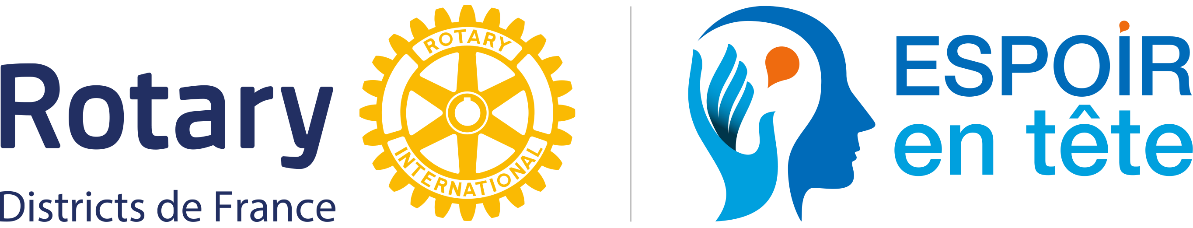 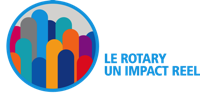 21,1 millions d’euros versés à la recherche, soit 350 projets financés
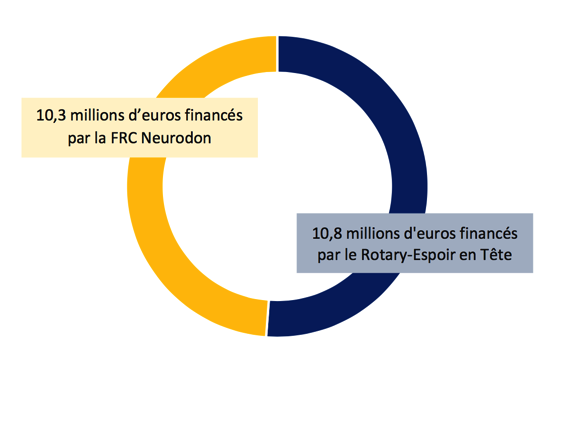 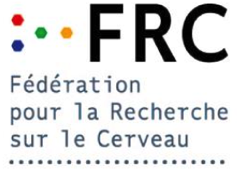 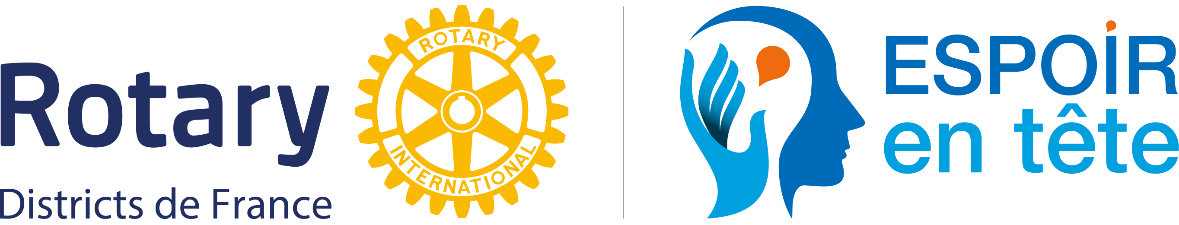 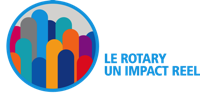 LE CERVEAU
UNE NOUVELLE PLANETE
À EXPLORER
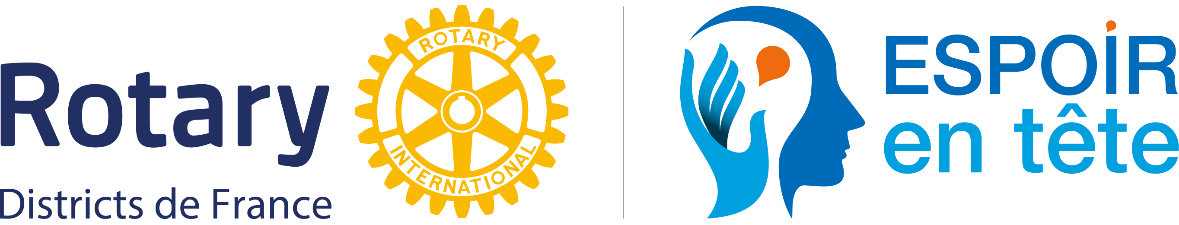 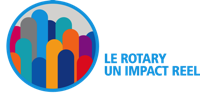 LA CIBLE
L’ACTION
LE MOYEN
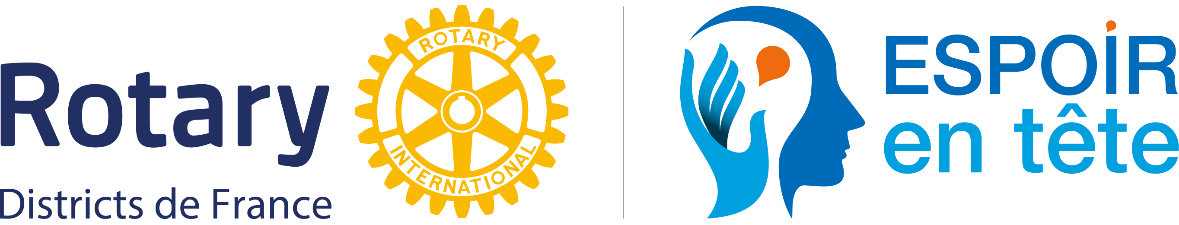 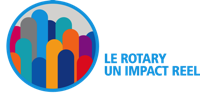 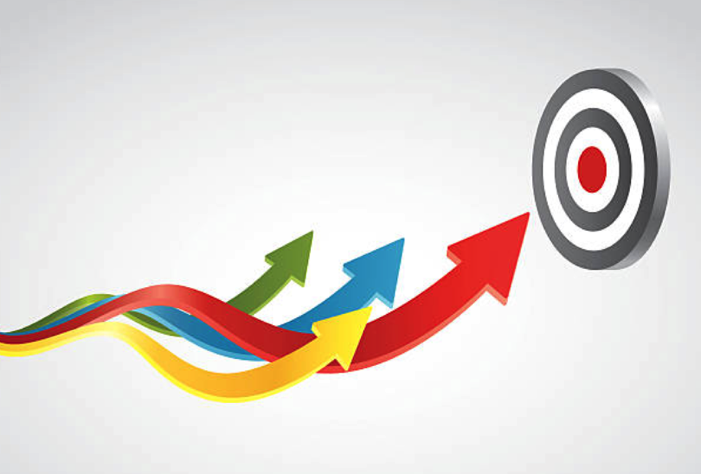 LA CIBLE
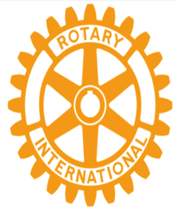 Faire parler de l’action Rotarienne
             Dans son ensemble
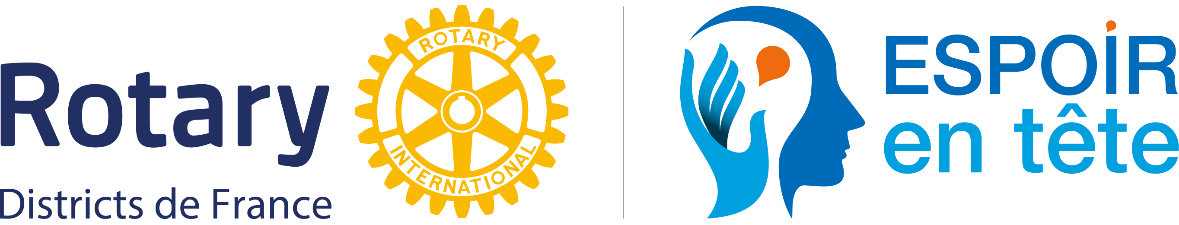 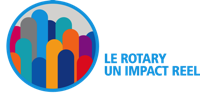 L’ACTION
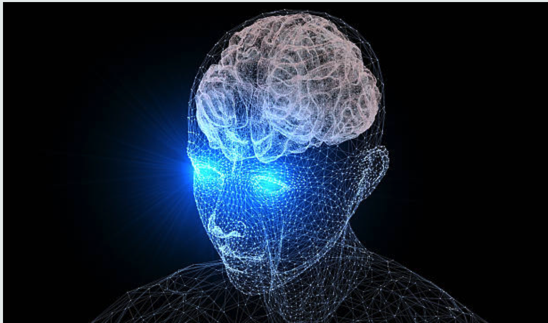 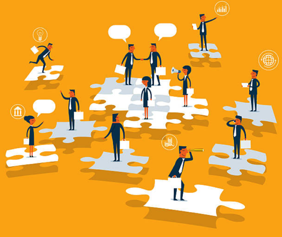 SERVIR ENSEMBLE POUR LE BIEN-ÊTRE DE TOUS
    EN DOTANT LA RECHERCHE SUR LE CERVEAU
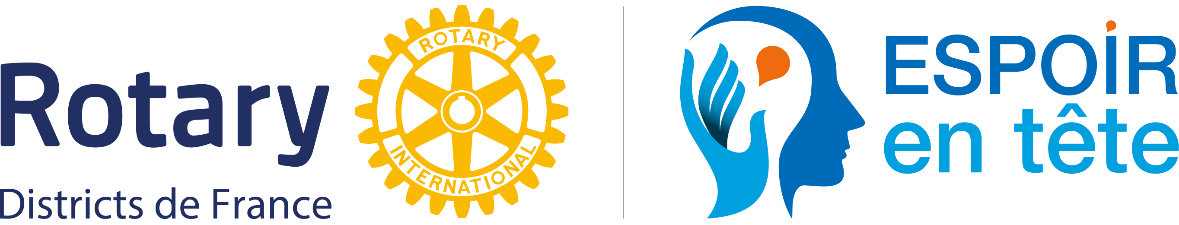 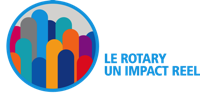 LE MOYEN
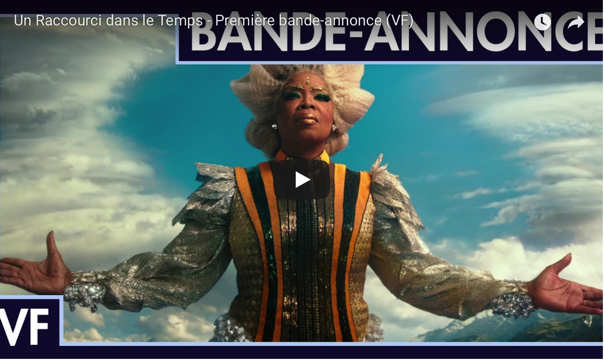 LA PROJECTION D’UN FILM EN AVANT-PREMIERE
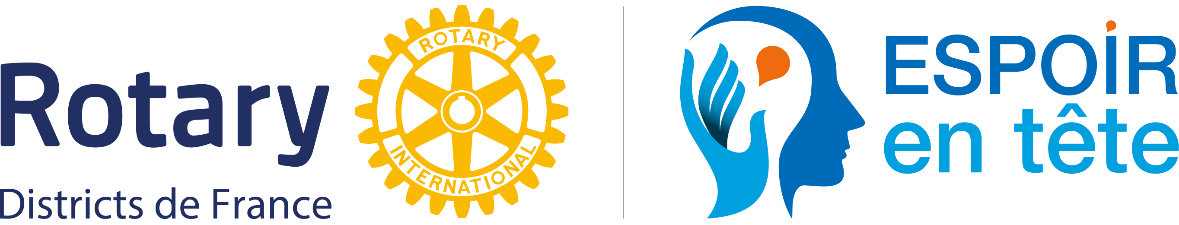 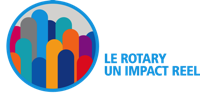 RESULTAT  NATIONAL

Nombre de Contremarques :  
101 269 
 Nombre de Spectateurs :
                       76 000 
Le Livre de la Jungle  83 000
Cendrillon  76 000  
Dans l’Ombre de Mary   64 000
Raiponce  73 000
Résultat Net :  1 060 000€
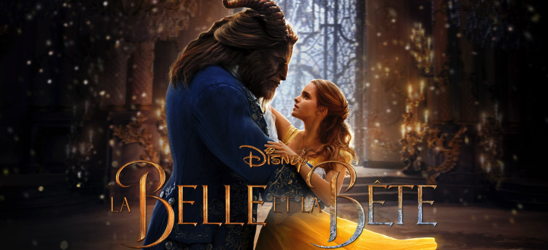 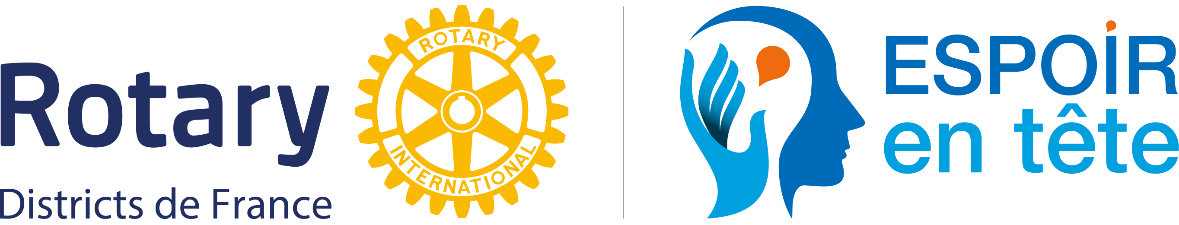 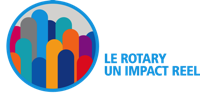 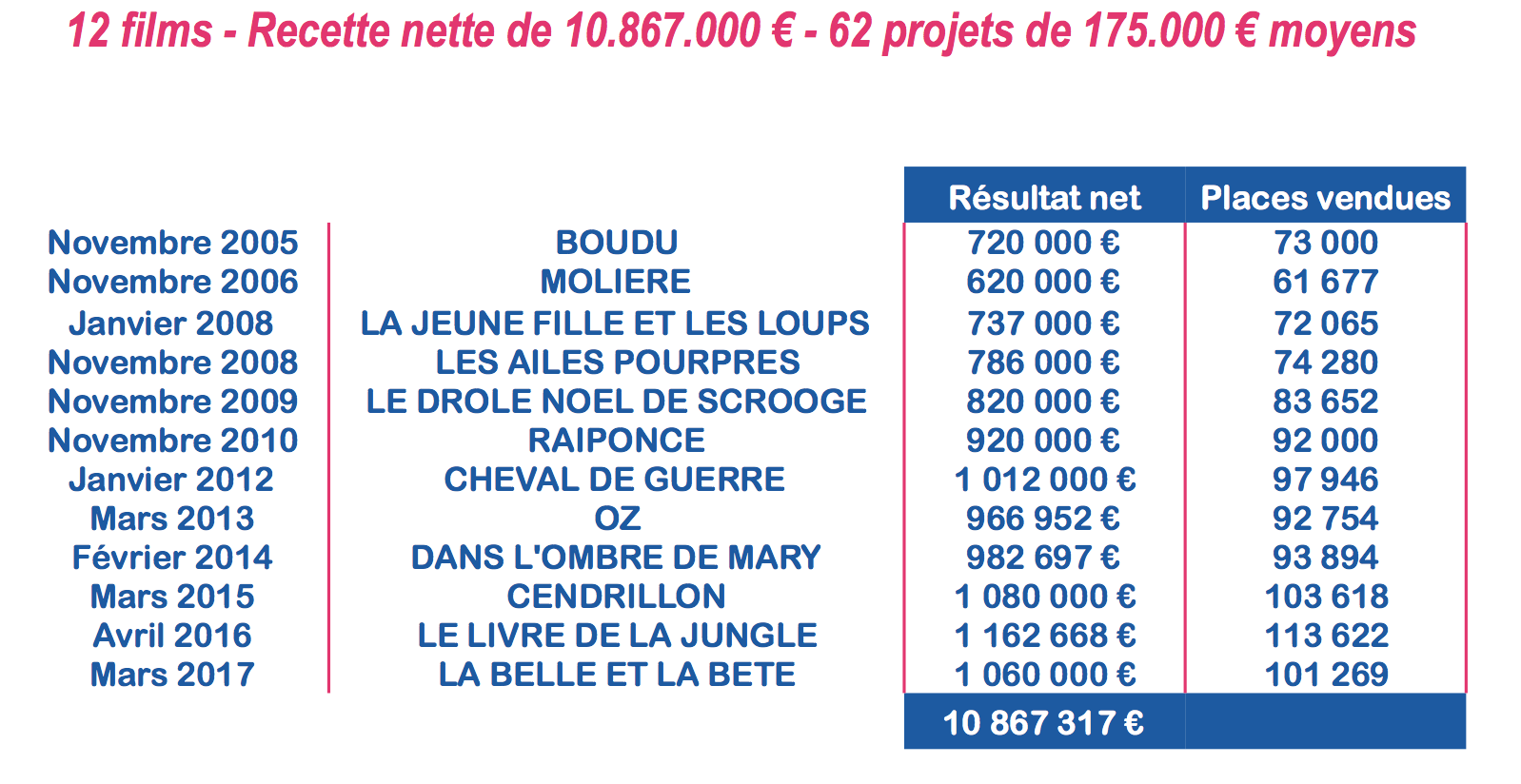 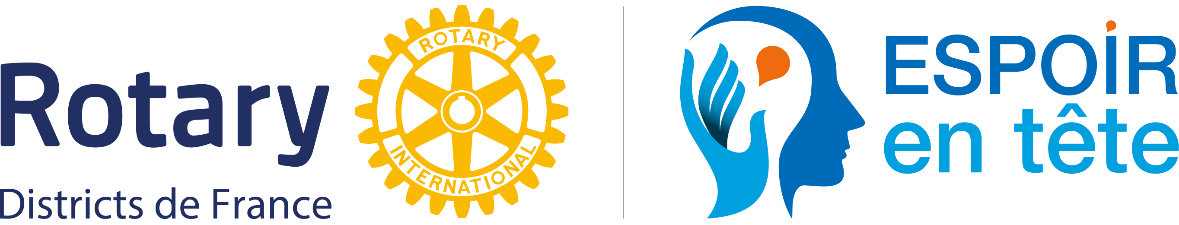 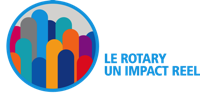 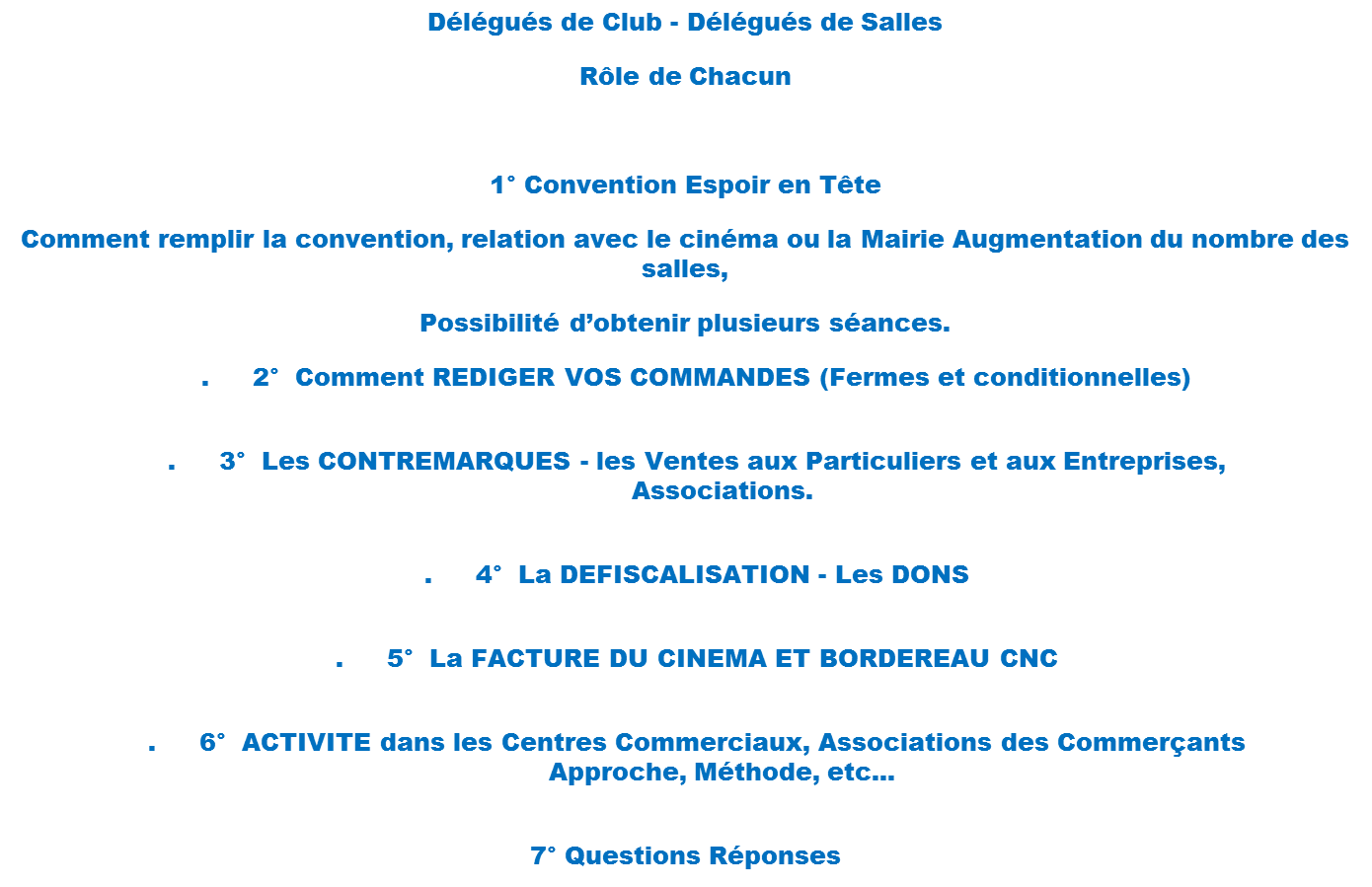 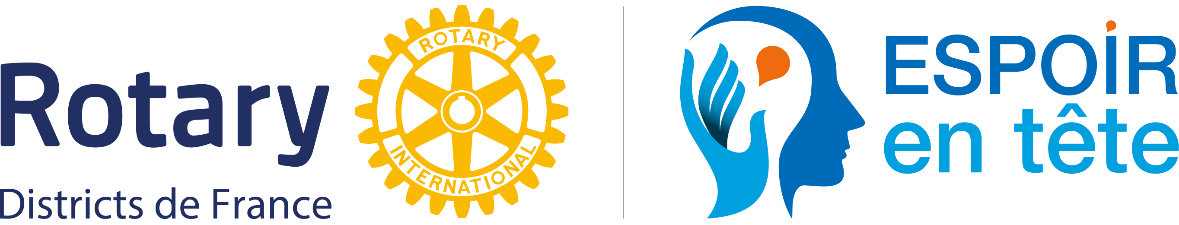 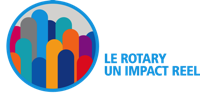 Les Délégués
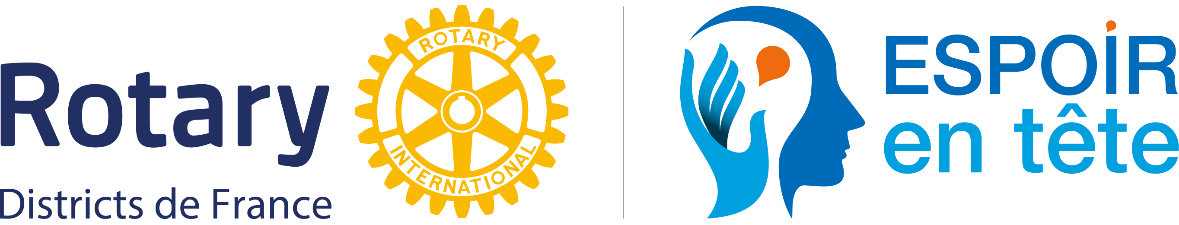 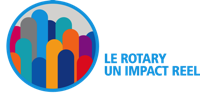 Délégué de DISTRICT

 Etablir les listes des:
    - Responsables de Salles,
    - Responsables des Ventes
    - Salles de PROJECTION

Communiquer aux Rotariens
    - Le nom du film et celui du distributeur
    - La date de diffusion.
Rappeler aux Rotariens qu’1€ collecté est 1€ pour la Recherche
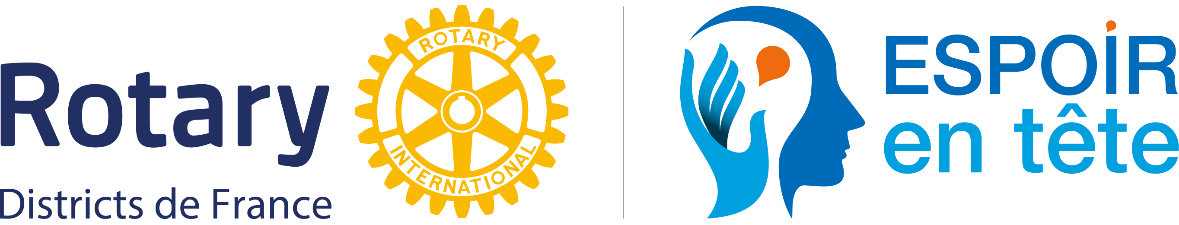 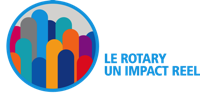 Le Responsable de salle
Qui est-il ?
  - Celui qui va rassembler dans un même cinéma un ou
     plusieurs clubs.
  - Celui qui est en relation avec l’exploitant du cinéma
  - Celui qui signe avec l’exploitant la convention et qui,
    lors de la séance, signera le bordereau (CNC) de séance. 
    Il réclamera la facture à l’exploitant et vérifiera 
    sa conformité avec la convention et le bordereau de séance.
    Il adressera cette facture signée par lui au délégué de district.
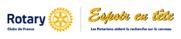 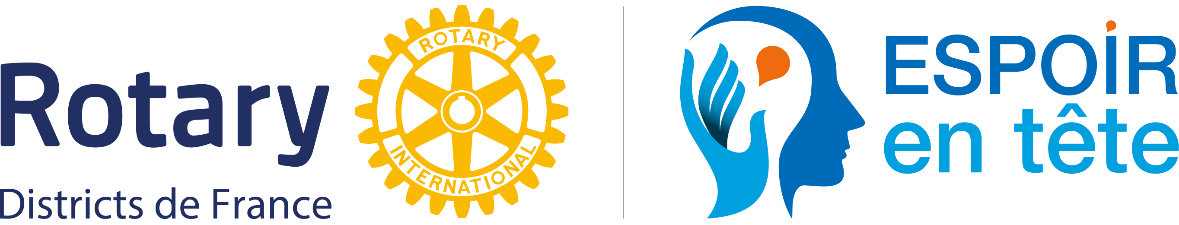 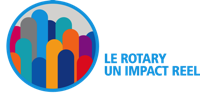 LE RESPONSABLE DES VENTES DE CLUB

Qui est-il ?

C’est une personne, désignée par le président, qui a pour 
rôle de placer le maximum de contremarques aux entreprises.
Sans oublier la famille rotarienne, les autres clubs services 
et les autres associations (Commerçants, les Mairies etc…
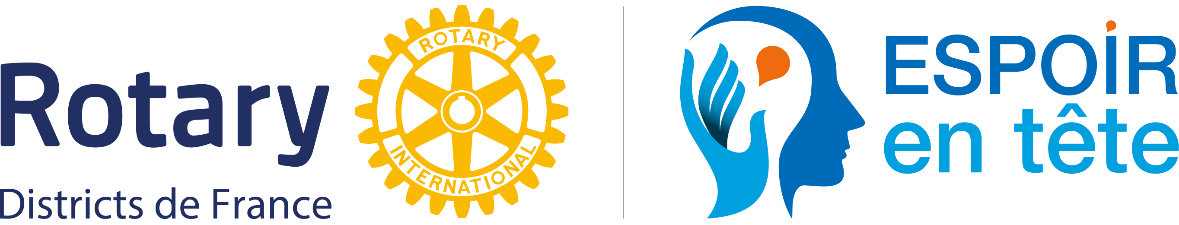 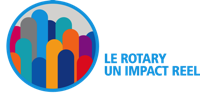 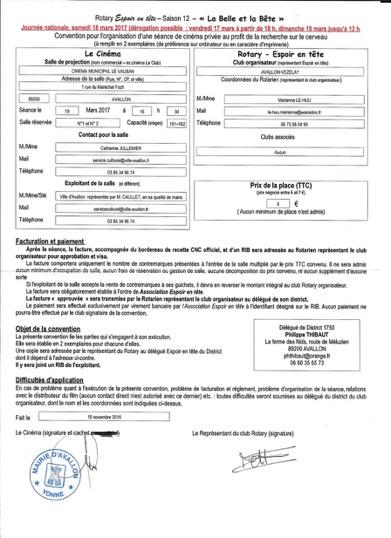 CONVENTION
2 Pages
Signatures et paraphes
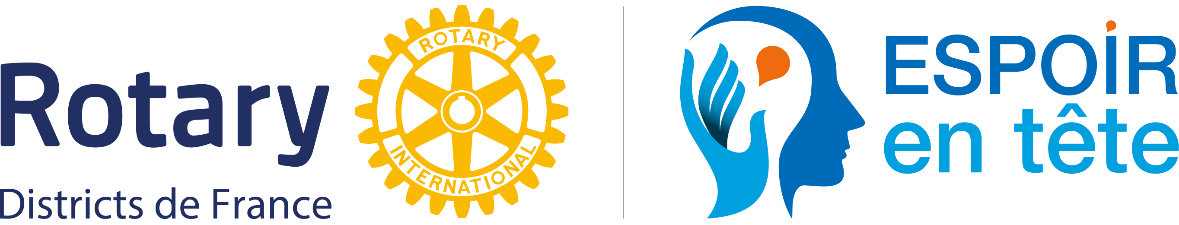 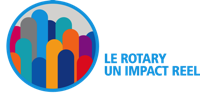 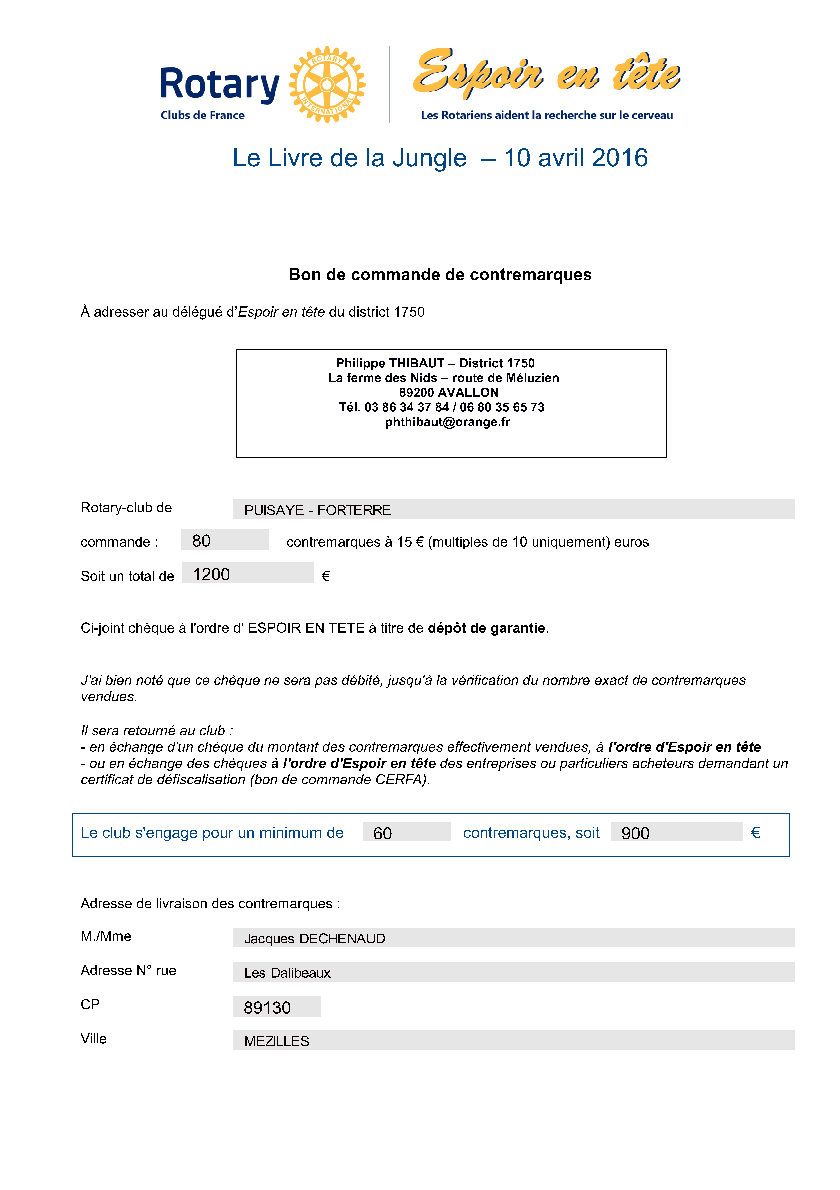 COMMANDE
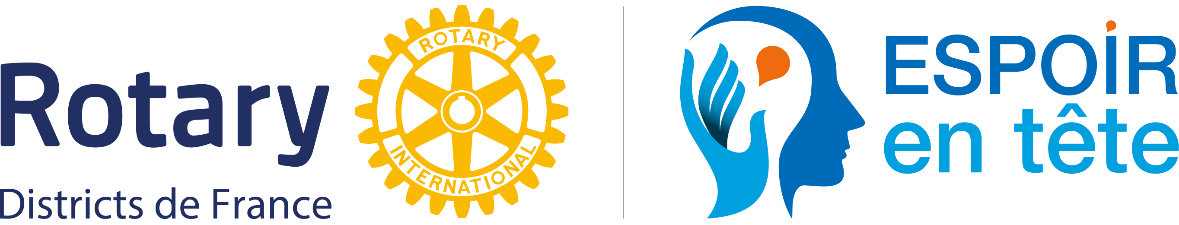 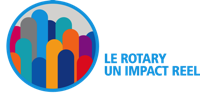 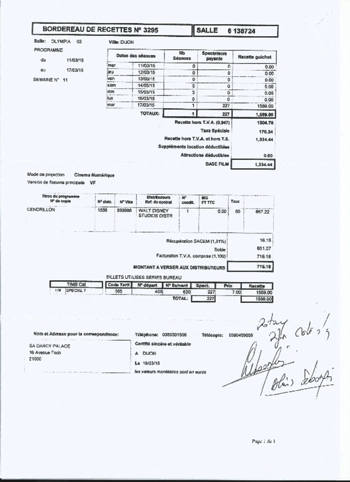 Facture et
Bordereau CNC
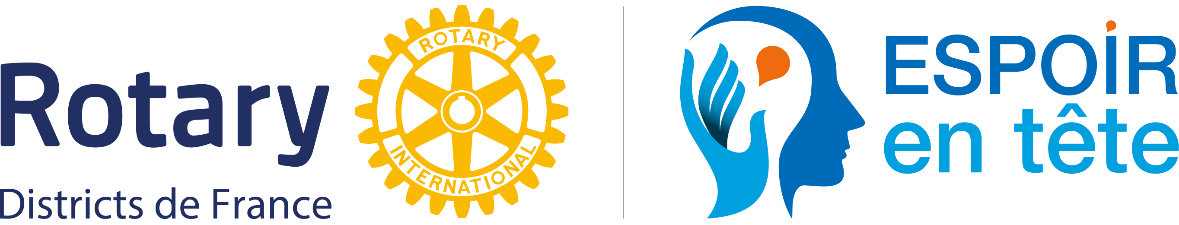 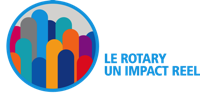 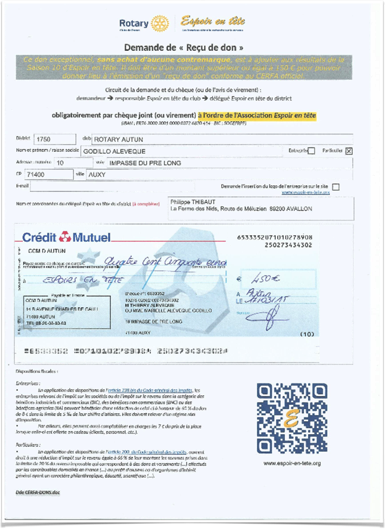 Entreprises
10 CM
NOUVEAU
Défiscalisation
Particuliers
10 CM
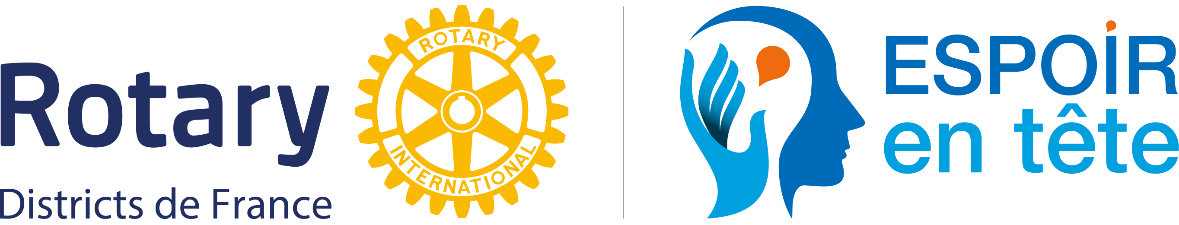 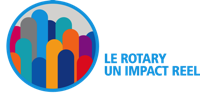 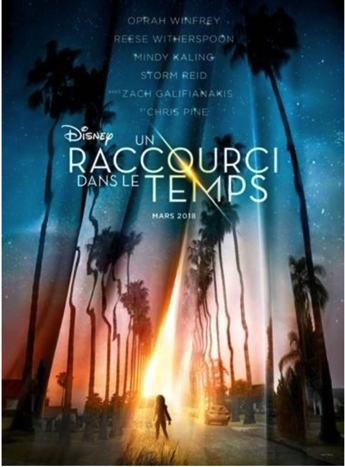 Un raccourci dans le Temps
Le film, qui est une aventure épique basée sur le classique intemporel de Madeleine L'Engle, transporte l'auditoire à travers les dimensions du temps et de l'espace, examinant la nature de la noirceur versus la lumière et ultimement le triomphe de l'amour.

Titre original : A Wrinkle in Time.
Titre français : Un raccourci dans le temps.
Réalisation : Ava DuVernay.
Scénario : Jennifer Lee, d'après le roman de même titre (en) de Madeleine L'Engle.
Photographie : Tobias A. Schliessler.
Montage : Spencer Averick.
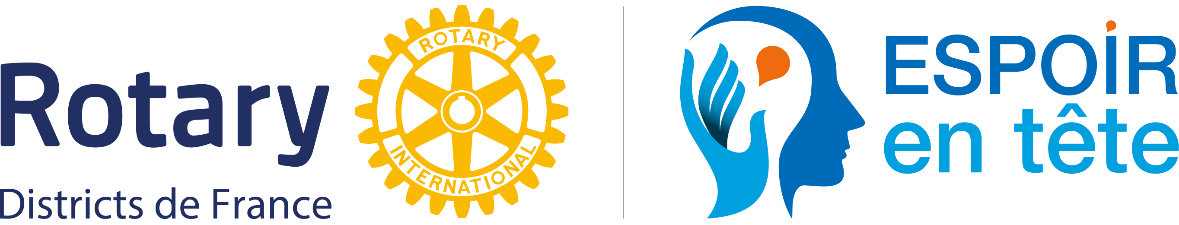 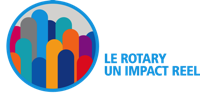 Film 

Un RACCOURCI DANS LE TEMPS
SORTIE NATIONALE 
14 mars 2018
*
Avant-Première ROTARY
Le 9 à partir de 18h00
10 & 11 mars 
2018
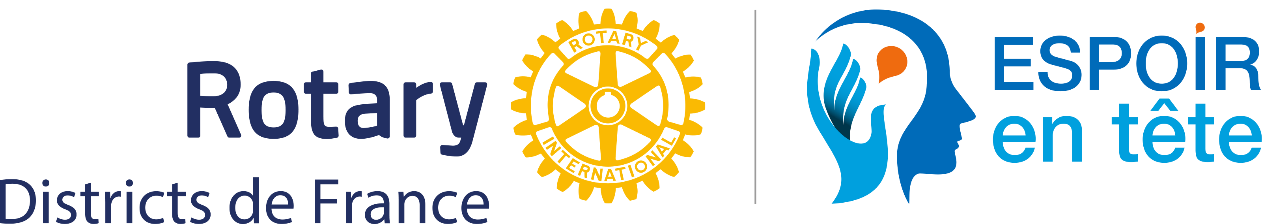 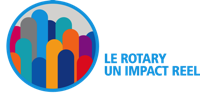 Semaine du CERVEAU
12 mars au 18 mars

 2018

*
Printemps du Cinéma
19 mars au 21 mars

 2018

*
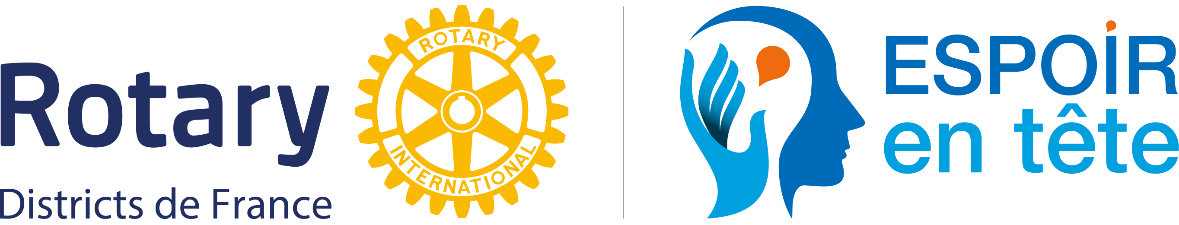 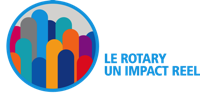 Action ‘’Espoir en Tête’’ de 2016  D1750
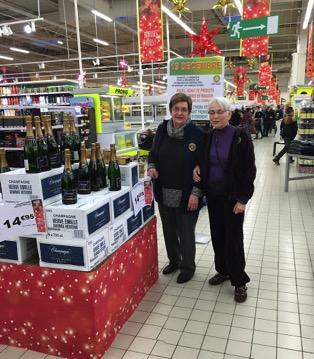 Exemple: 

Animation dans 
Une 
Grande surface
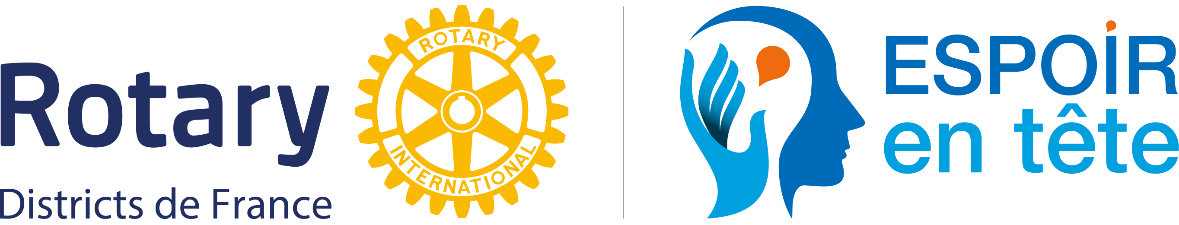 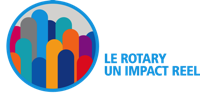 NOUVEAUTES
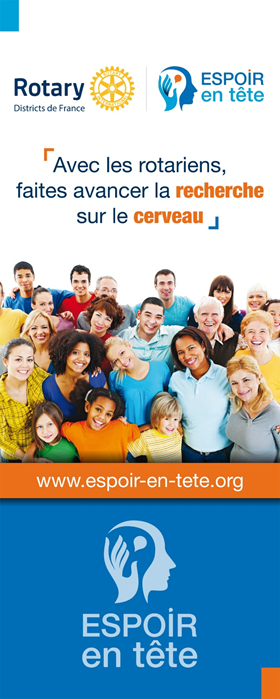 SPECIAL DISTRICT 1680
 BENEFICIAIRES
Bernadette Stilhart , rotarienne RC Colmar et neuro chirurgienne ,va faire partie de l’équipe du Conseil scientifique de la FRC qui sélectionne les dossiers qui seront financés
DEFISCALISATION à 5 contremarques pour les particuliers
= 9,72 le billet ; 48,60 les 5 billets !
MISE A L HONNEUR DU CLUB
Si équivalant de 10 billets par rotarien du club vendus !